Potenzfunktionen
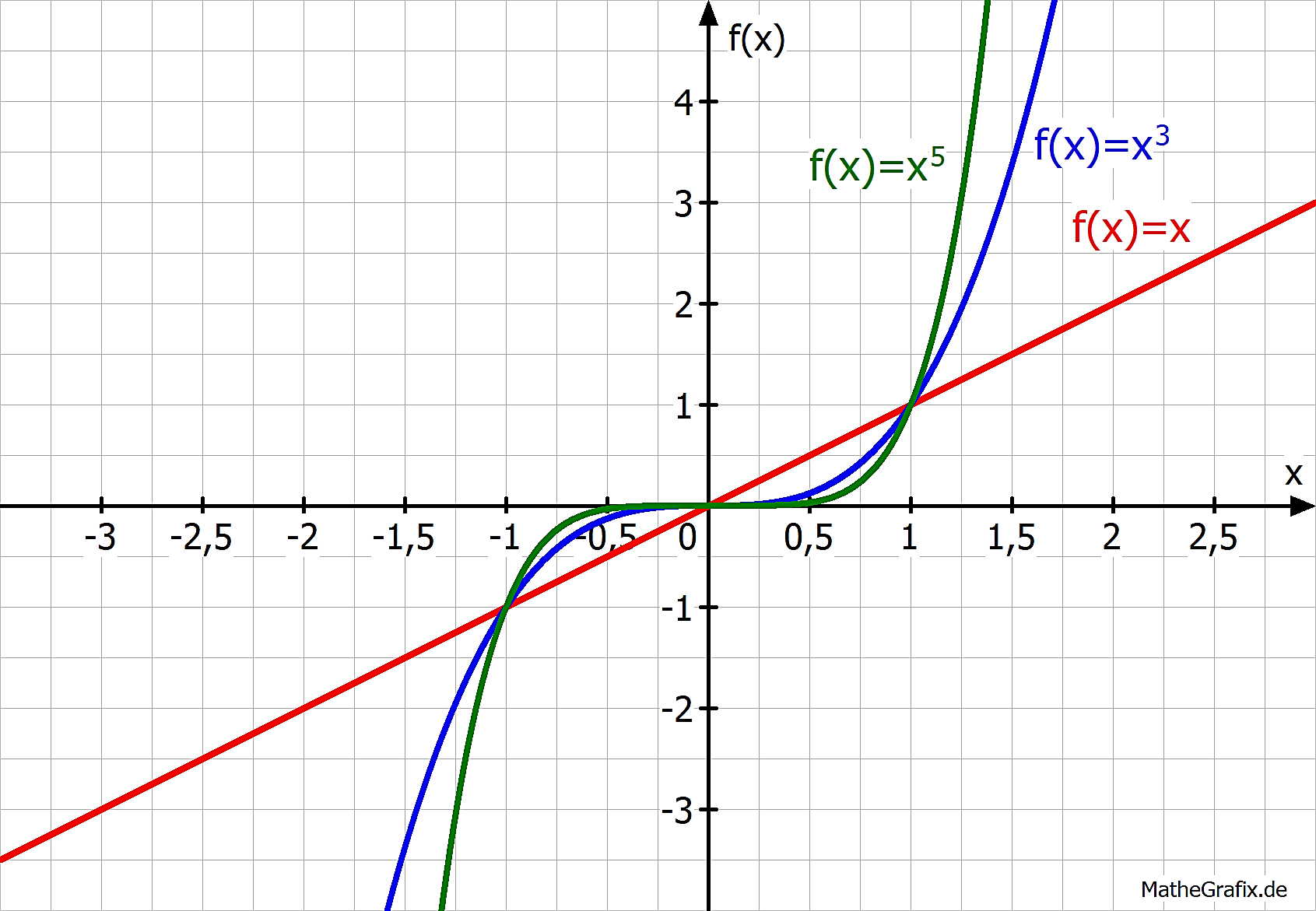 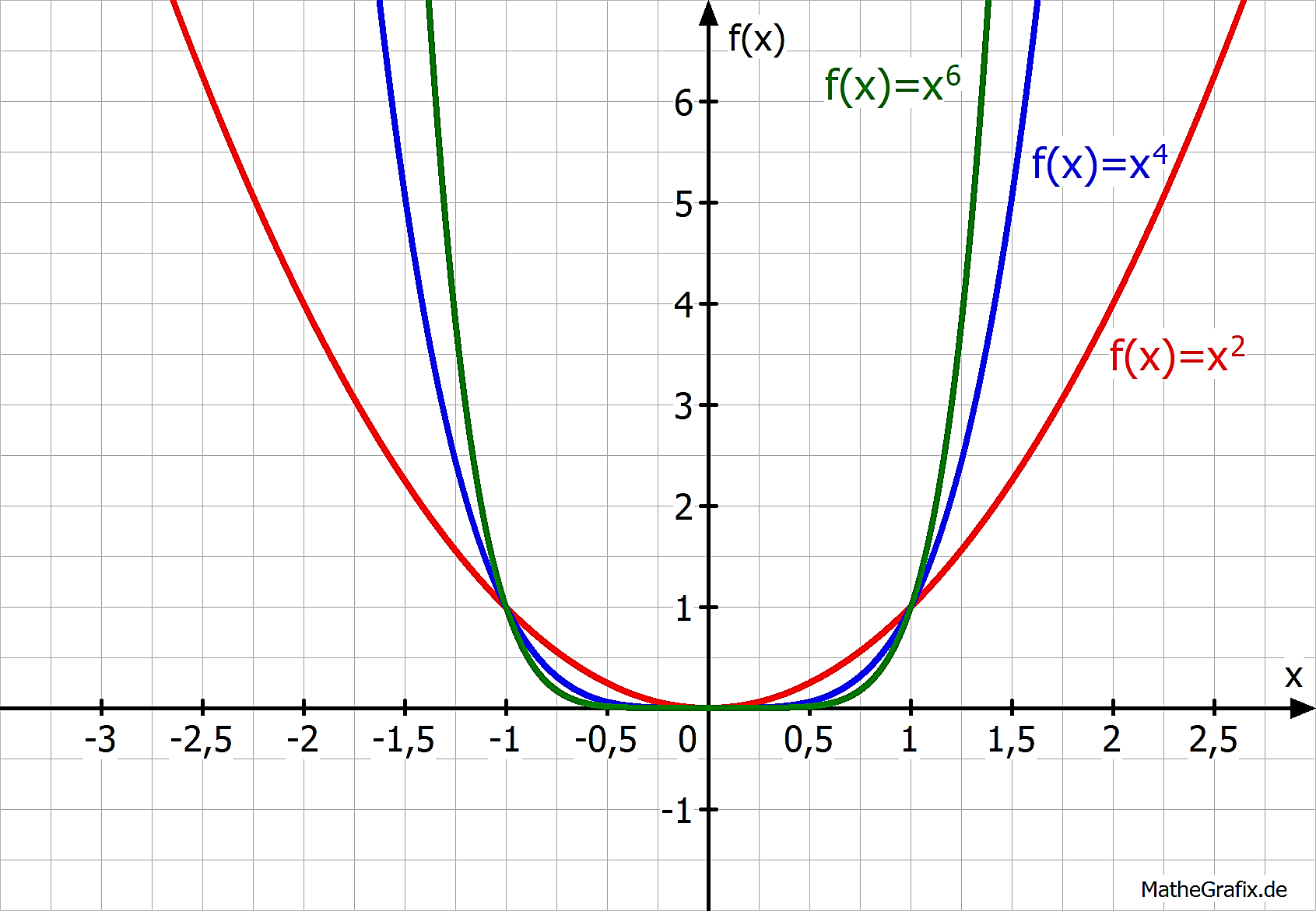 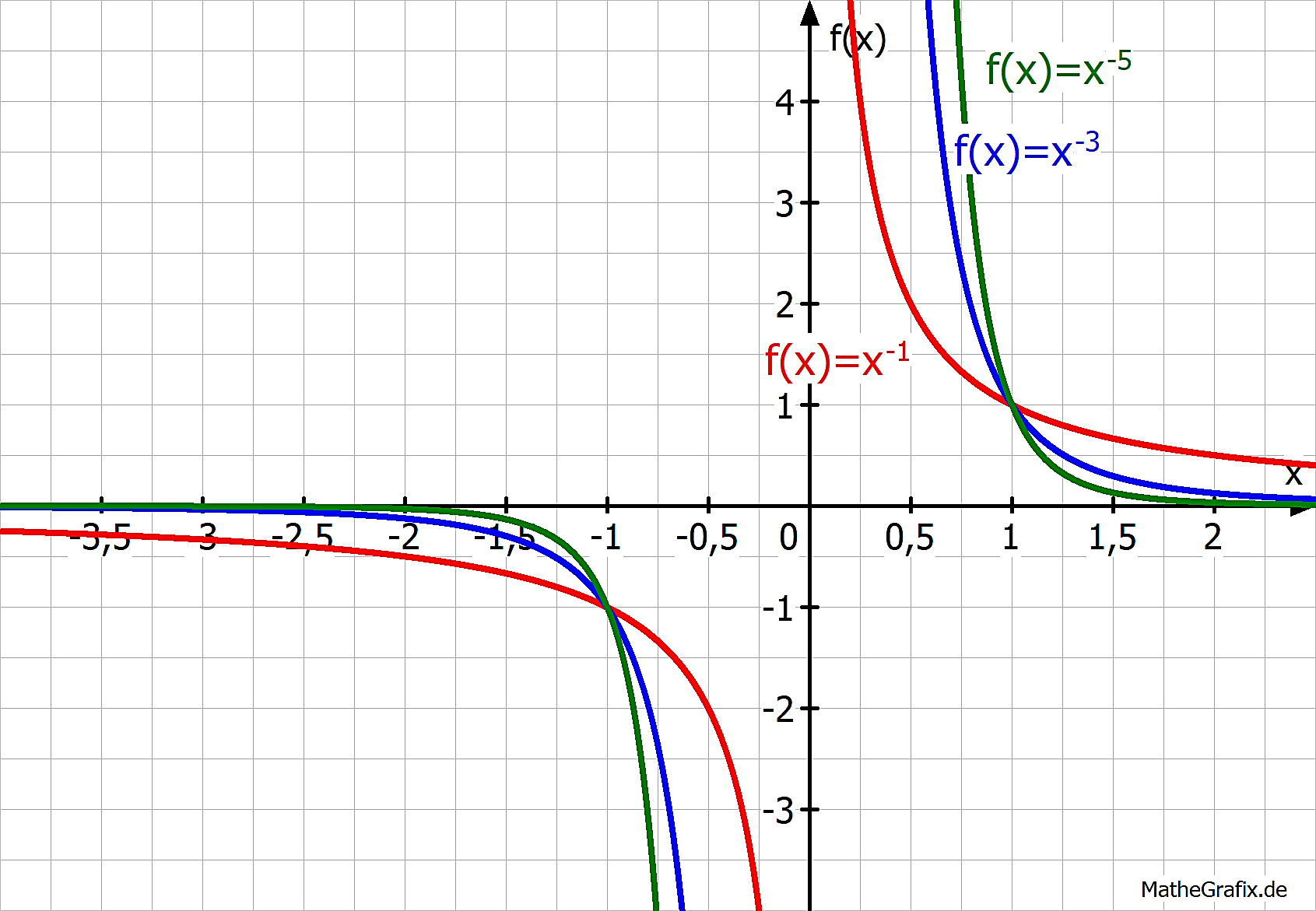 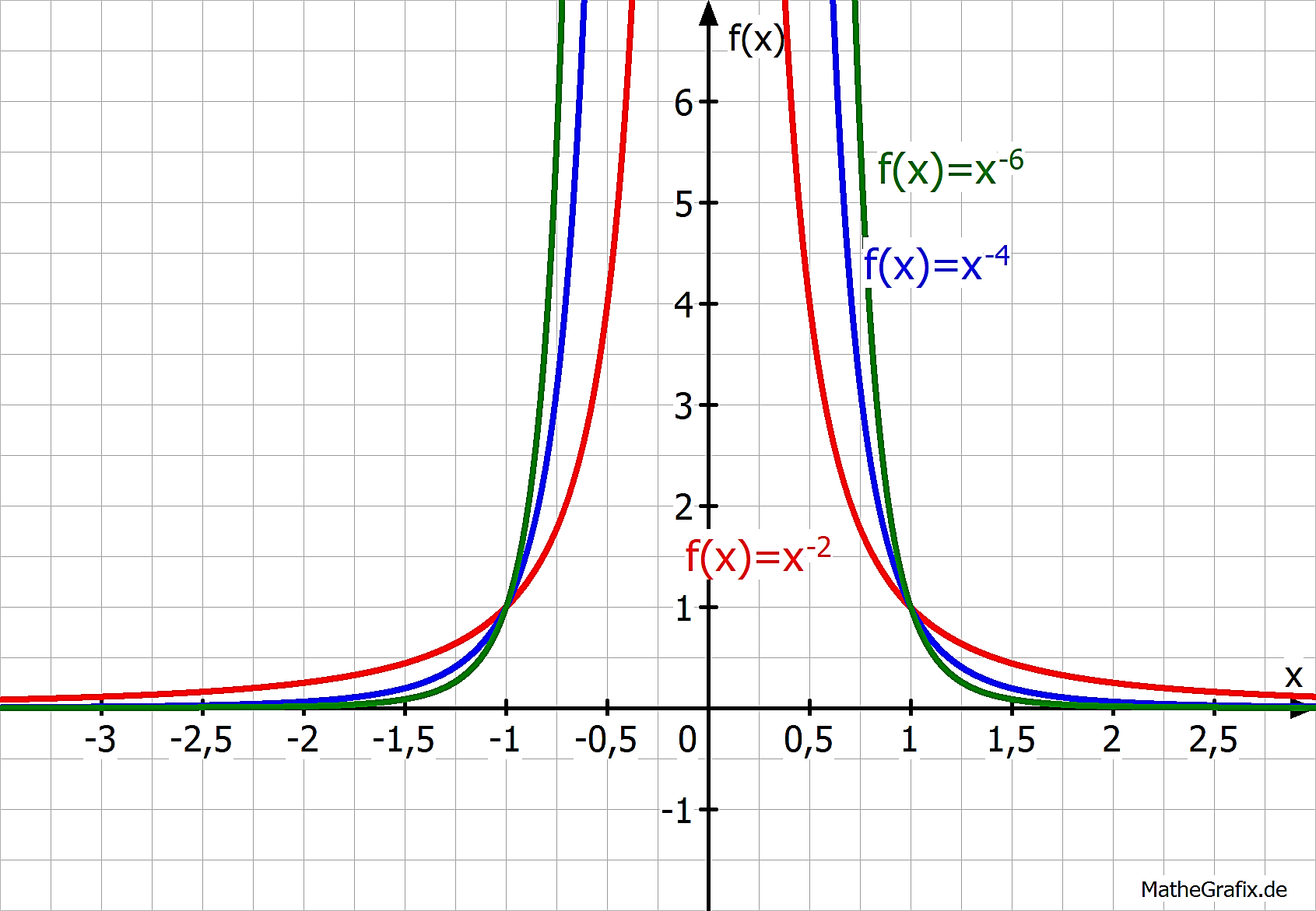 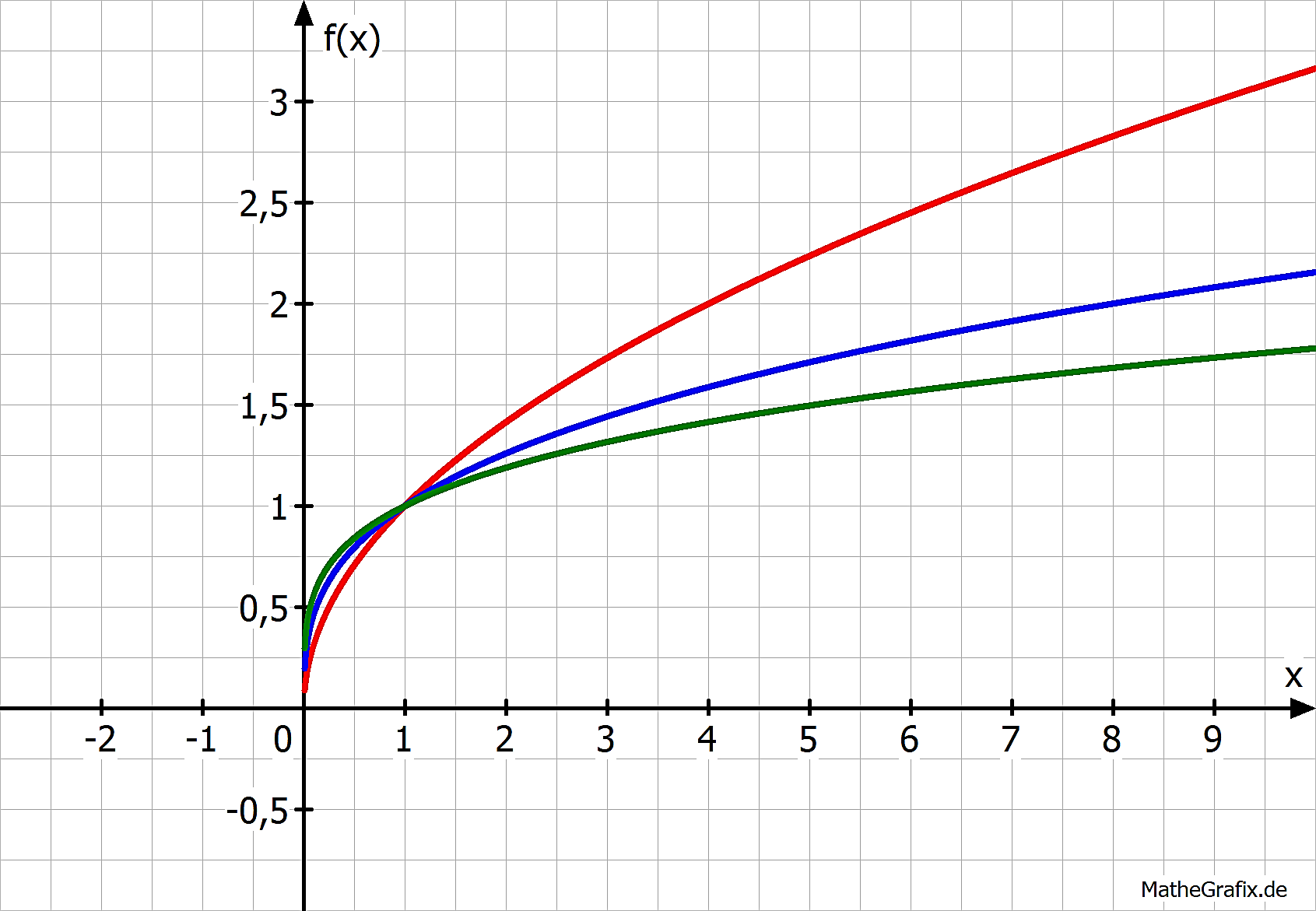 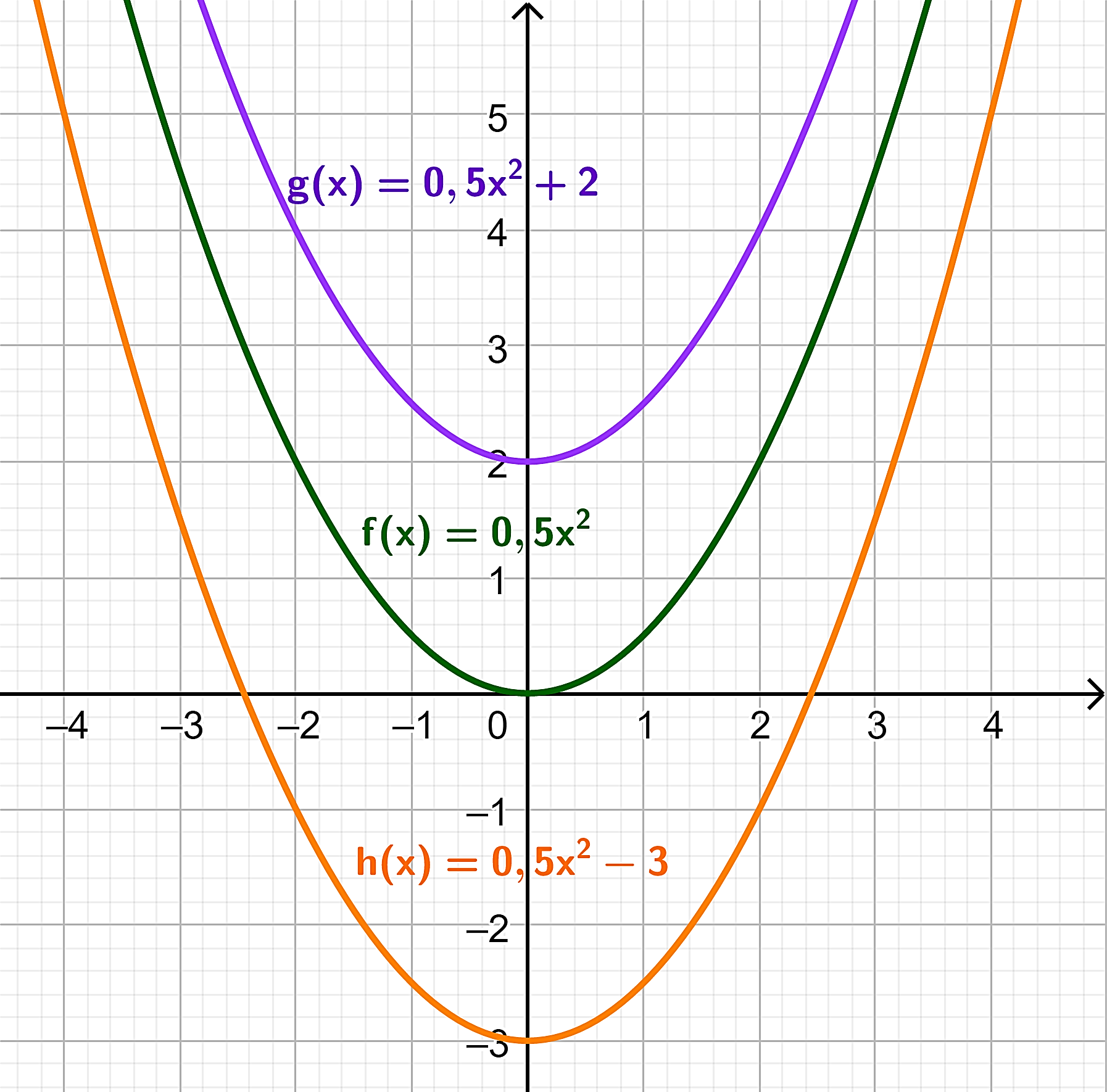 Parameter b kann graphisch an der y-Achse abgelesen werden.
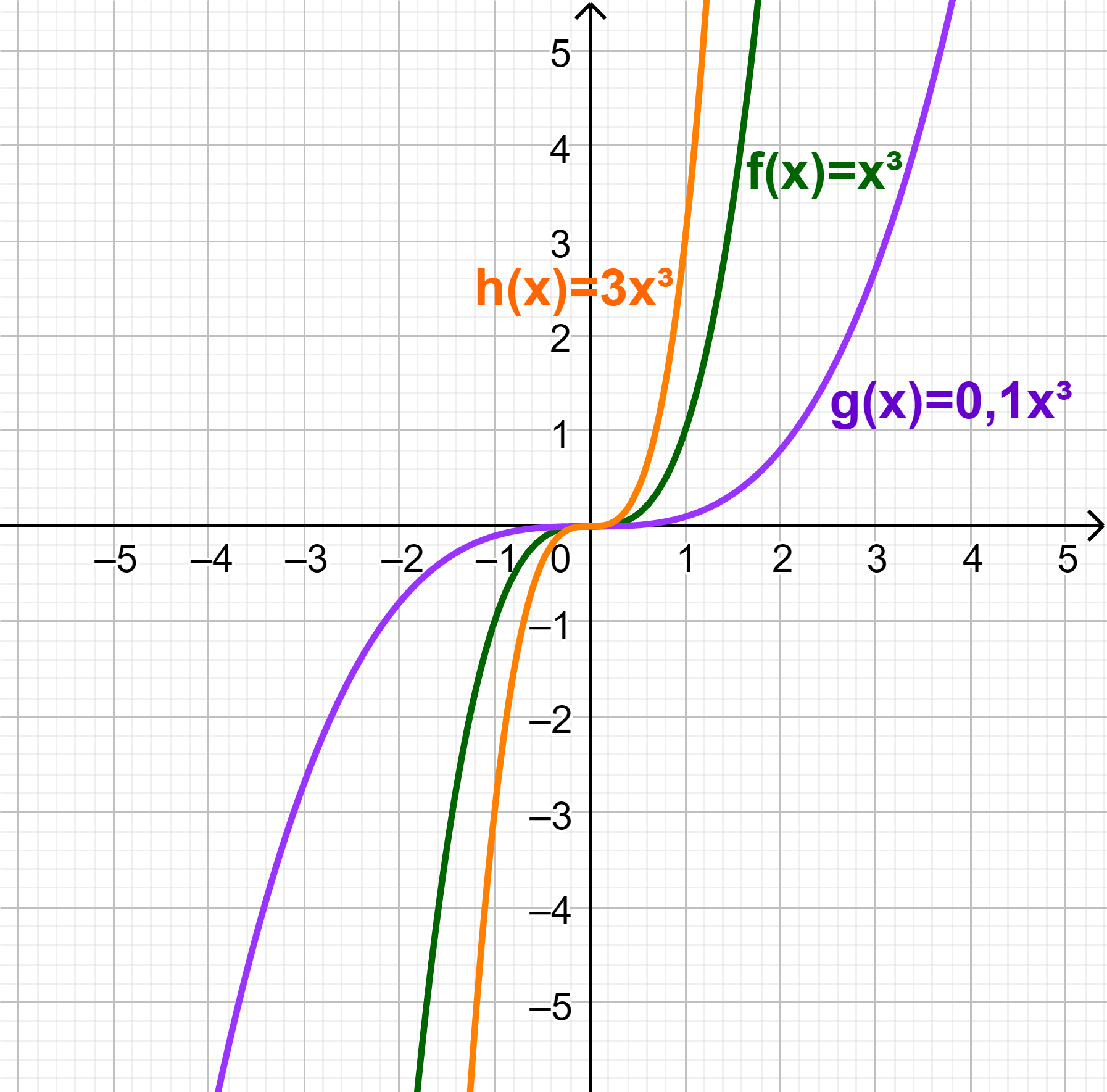 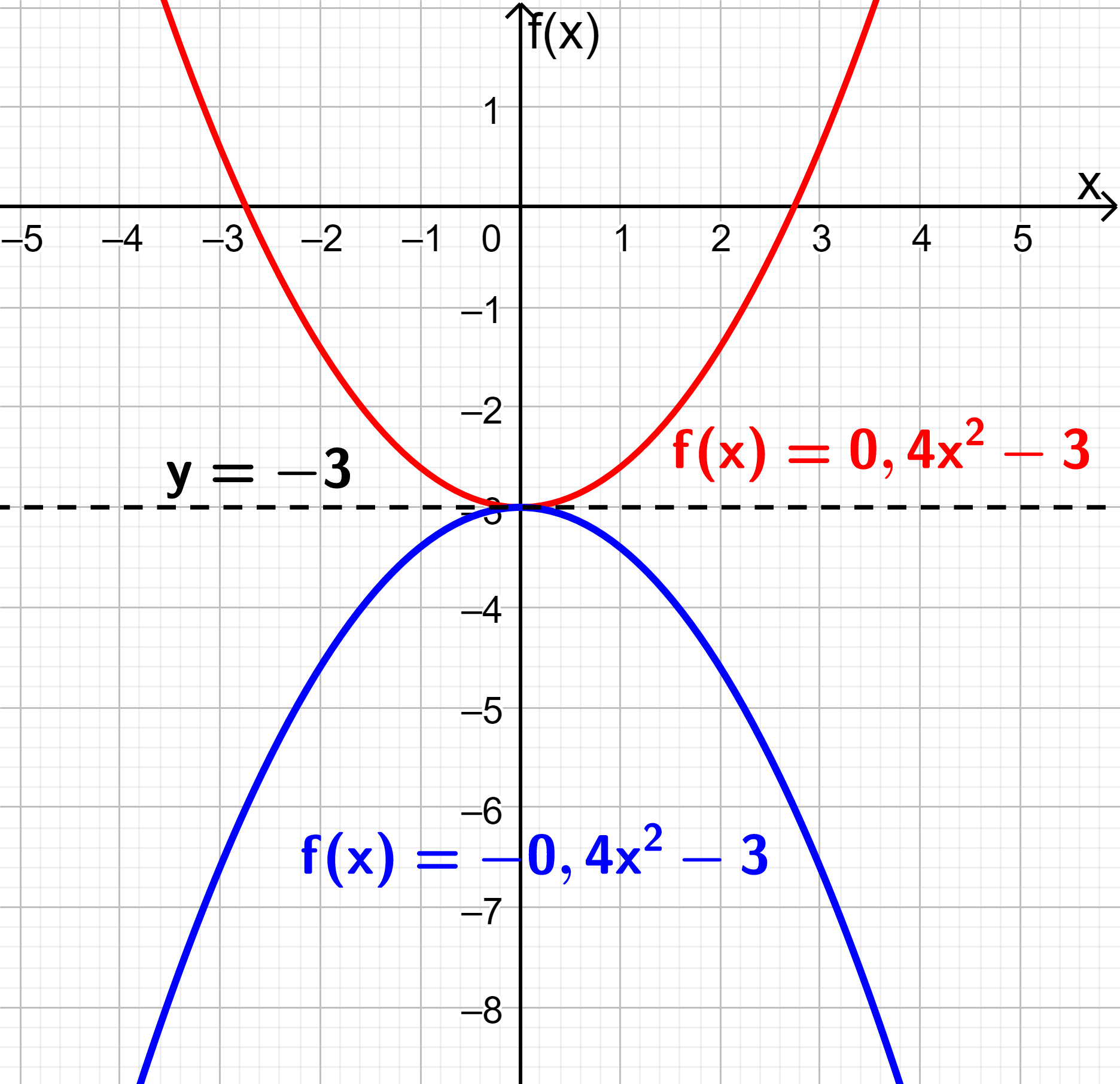 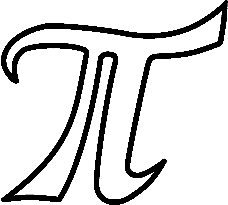